Southwest Asia (Middle East) Geography Vocabulary
SS7G5: The student will locate selected features in Southwestern Asia (Middle East).
Bell-Ringer: Name the 3 note taking styles that we learned last week and explain which one you want to use for today.
Aquifer
Ground water that moves freely through the rocks and soil that are underground.
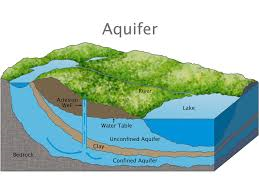 Arid
A dry landscape, lacking rainfall to support vegetation.
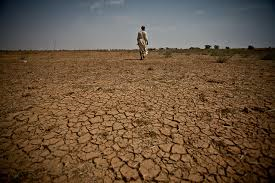 Canal
An artificial waterway constructed for the passage of ships inland.
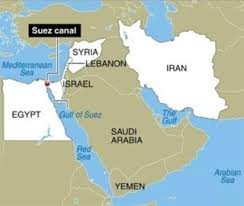 Desalinization
The removal of salt and other minerals from water to produce fresh, drinkable water.
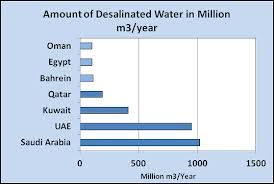 Drip Irrigation
A method that saves water and fertilizer by allowing water to slowly drip to the roots of the plants.
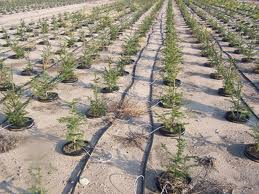 Irrigation
The artificial application of water to land and soil.
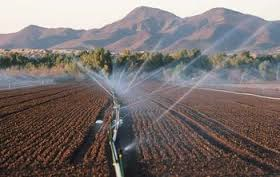 Isthmus
A narrow strip of land connecting 2 larger pieces of land.
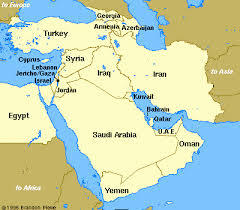 Landlocked
Having no access to a waterway or coastline; being completely surrounded by land.
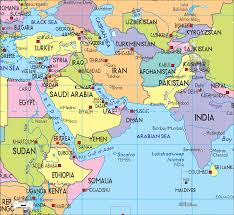 OPEC
Organization of Petroleum Exporting Countries: An organization that monitors the importing and exporting of petroleum.
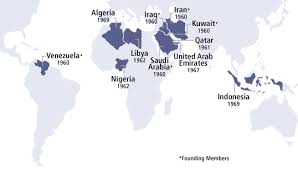 Peninsula
A piece of land that has water surrounding it on 3 sides.
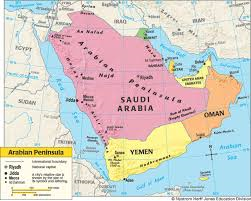 Sparse
Thinly distributed or scattered.
Waterway
A navigable body of water.
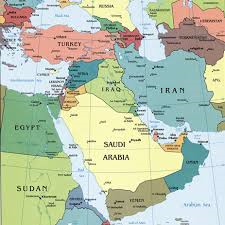 Work Session
You may either work on this by yourself or with a partner.
Music – create a song/rap/poem that includes the vocabulary words that we learned today and explains the terms. Write down finished product.
Bodily/Kinesthetic – Play charades using the vocabulary terms, write down how students moved or what they did to explain vocabulary words.
Visual/Spatial/Naturalist – Draw the vocabulary terms as pictures and write down the definition with each picture.
Verbal/Linguistic – Create a story using the vocabulary terms and explain what the vocabulary terms mean in your story.
Closing
Student-led presentations that help represent the standard and objective.
Music
Bodily/Kinesthetic
Visual/Spatial/Naturalist
Verbal/Linguistic